EECE.2160ECE Application Programming
Instructors:  
Dr. Michael Geiger
Fall 2016

Lecture 10:
PE2: Loops and conditionals
Lecture outline
Announcements/reminders
Program 3 due 9/28
Late penalties capped at -1 from 9/29 through 10/3
Exam 1: Friday, 9/30
Will be allowed one double-sided 8.5” x 11” note sheet
No calculators or other electronic devices allowed
Review
While/do-while loops
Today’s lecture
PE2: Conditionals and while loops
9/21/16
2
ECE Application Programming: Lecture 10
Review: while/do-while loops
Used for repetition of code
while (<expression>)
	<statement>	 loop body
do {	<statements>} while ( <expression>  );
9/21/16
3
ECE Application Programming: Exam 1 Preview
Today’s program should:
Prompt user to enter an input character and an integer, n.
If not correctly formatted, print error, clear line, and repeat
Depending on the character entered, do the following:
‘F’ or ‘f’: Compute and print the factorial of n, n!
For example, if the user enters F 5, print 5! = 120
‘P’ or ‘p’: Compute 2n, but only if n >= 0.
For example, if the user enters p 2, print 2^2 = 4
Print an error if n < 0.
‘X’ or ‘x’: Exit the program
In all other cases, print an error: 
For example: Invalid command Z entered
If the user enters any command other than ‘X’ or ‘x’, return to the initial prompt and repeat the program.
Will cover parts in red in another lecture
9/21/16
4
ECE Application Programming: Lecture 10
Flow charts: overall flow
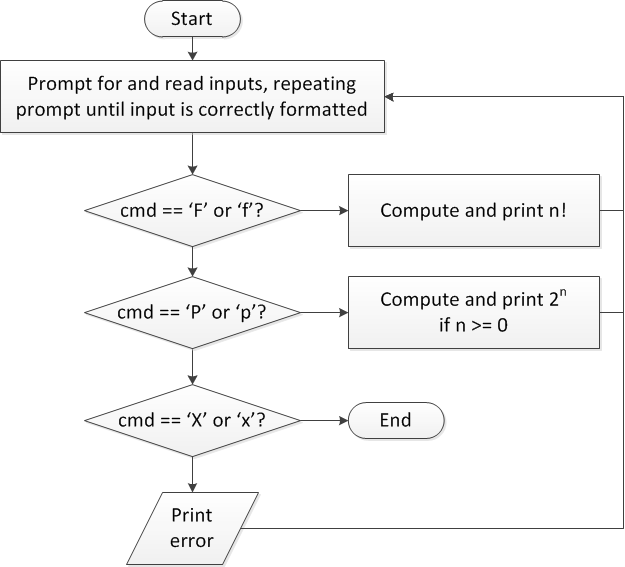 9/21/16
5
ECE Application Programming: Lecture 10
Discussion: Overall flow
Whole program contains loop
Repeats process until user enters ‘X’ or ‘x’
Use while or do-while—unknown # of iterations
Since exit condition ends program, infinite loop
Testing cmd: switch statement
Checking equality of cmd to constant values
Exiting program: return statement
Use return at any point to end current function (including main)
9/21/16
6
ECE Application Programming: Lecture 10
Code: overall flow (skeleton code)
while (1) {	// Loop repeats until user enters 'X' or 'x'
/* Code to read cmd, n */

/* Evaluate cmd and perform appropriate operation */
switch (cmd) {
case 'F':
case 'f':
/* Calculate n! */
break;
case 'P':
case 'p':
/* Calculate 2^n, if n >= 0; print error otherwise */
break;
case 'X':
case 'x':
return;	// Exit program
default:
printf("Invalid command %c entered\n", cmd);
}
}
9/21/16
7
ECE Application Programming: Lecture 10
Flow charts: reading input
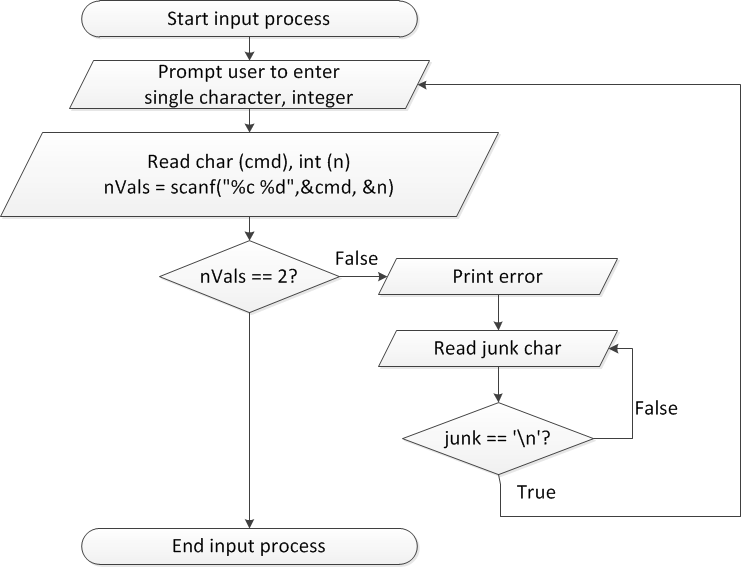 9/21/16
8
ECE Application Programming: Lecture 10
Discussion: Reading input
Loop that repeats as long as input incorrect
Loop inside that one to handle reading of remainder of line
Read character until you reach end of line
Both while/do-while loops
9/21/16
9
ECE Application Programming: Lecture 10
Code: Reading input
do {
	printf("Enter command and integer: ");
	nVals = scanf("%c %d", &cmd, &n);

	// Otherwise, print error & clear line
	if (nVals != 2) {
		printf("Incorrectly formatted input\n“);
		do {
			scanf("%c", &junk);
		} while (junk != '\n');
	}
} while (nVals != 2);
9/21/16
10
ECE Application Programming: Lecture 10
Input errors
In general, may want to repeat prompt if any error occurs
Logical OR of all error conditions to continue loop
Prioritize error testing—format errors usually first
Why test inputs if they weren’t read correctly?
Example: also test for n < 0 as an error

do {
	printf("Enter command and integer: ");
	nVals = scanf("%c %d", &cmd, &n);

	if (nVals != 2) {
		// Handle error
	}
	else if (n < 0) {	 Test after we know no
		// Handle error	    formatting error
	}
} while ((nVals != 2) || (n < 0));
9/21/16
11
ECE Application Programming: Lecture 10
Next step
Write flowcharts for
Computing n!
Computing 2n if n >= 0
Complete code

Will cover these steps after we discuss for loops
9/21/16
12
ECE Application Programming: Lecture 11
Iterative methods (Program 4)
Repeat calculation until correct value reached
“Correctness” defined as:
Difference between old, new value <= max error
Max error == .000001 in Prog. 4
General process:
newVal = <initial value>;
do {
	oldVal = newVal;
	newVal = <equation based on oldVal>;
} while (fabs(newVal – oldVal) > max_err);

You can’t use <math.h>, so you’ll need your own way of computing absolute value (fabs())
9/21/16
13
ECE Application Programming:  Lecture 20
Final notes
Next time
Exam 1 Preview
Reminders:
Program 3 due 9/28
Late penalties capped at -1 from 9/29 through 10/3
Exam 1: Friday, 9/30
Will be allowed one double-sided 8.5” x 11” note sheet
No calculators or other electronic devices allowed
9/21/16
14
ECE Application Programming: Lecture 10